Урок-игра по литературе за курс III четверти в 5 классе
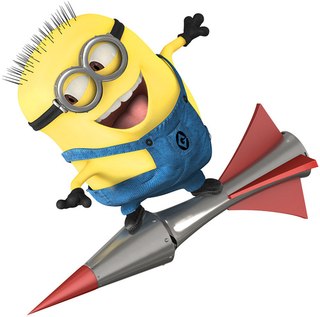 Миньоны 
в Читландии
Как миньоны попали в Читландию?
https://www.youtube.com/watch?v=8CYSrdfE_Ro 
(трейлер мультфильма «Миньоны», остановить на 1:26)
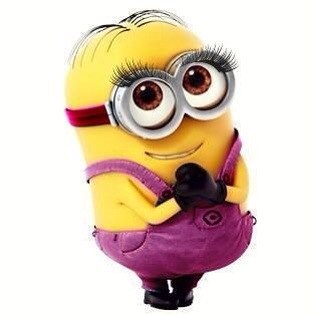 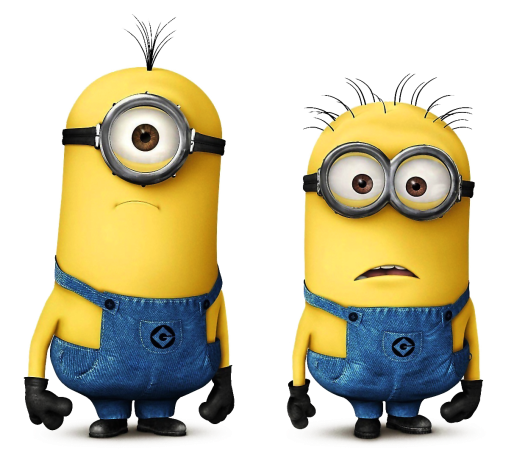 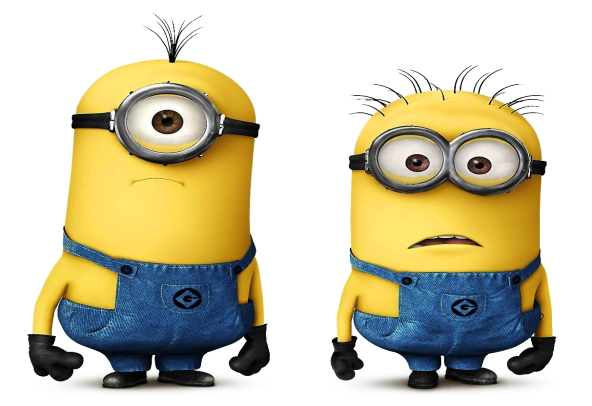 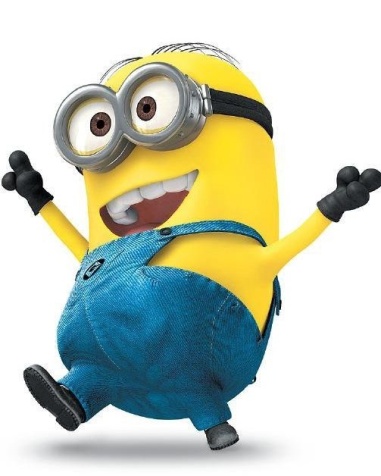 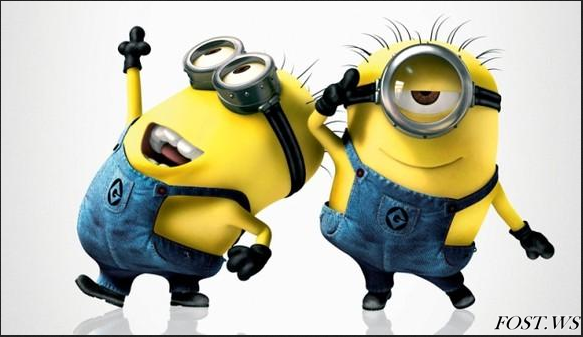 Читландия
Город Поэзии
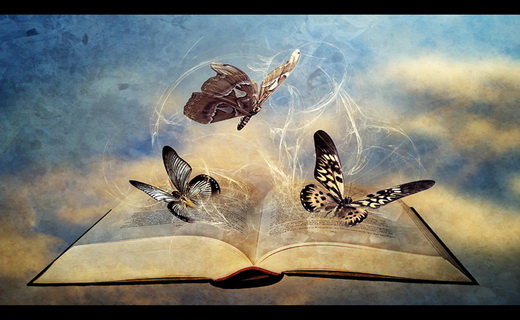 На улице Памяти
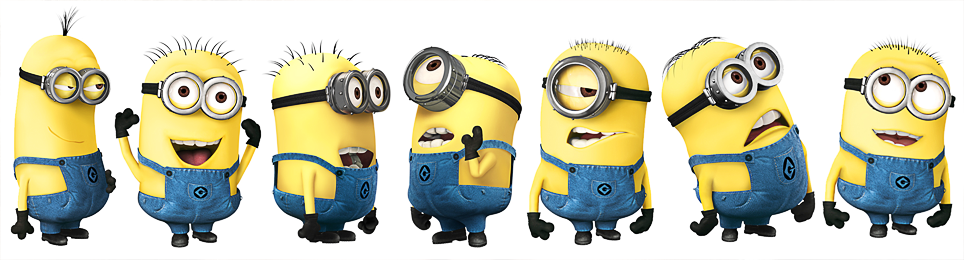 Вспомните, кто автор этих строк?
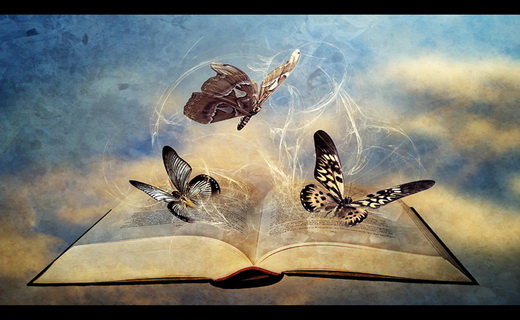 Поэт нам дорог тем, что он
О счастье нам напоминает 
И сумрак жизни озаряет,
Как солнце хмурый небосклон
Вспомните, кто автор этих строк?
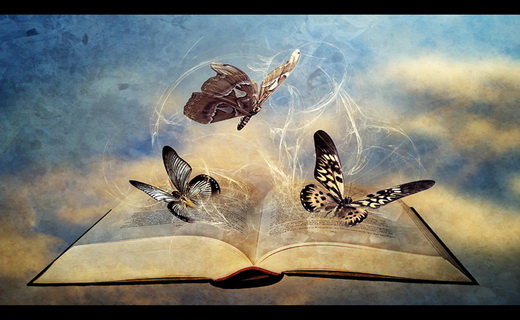 Смуглый отрок бродил по аллеям, 
У озерных грустил берегов, 
И столетие мы лелеем 
Еле слышный шелест шагов
Вспомните, кто автор этих строк?
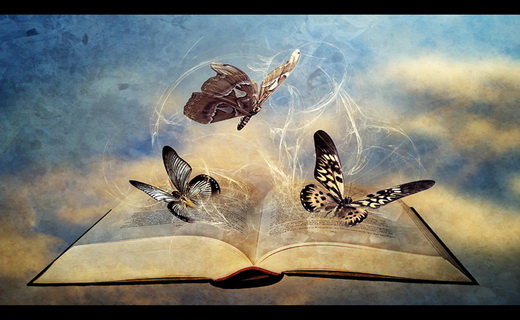 Вот таким с собою унесли мы 
И хранили в фронтовой семье 
Образ светлый и неповторимый –
Юношу на бронзовой скамье
Что объединяет все эти стихотворения? О ком они написаны?
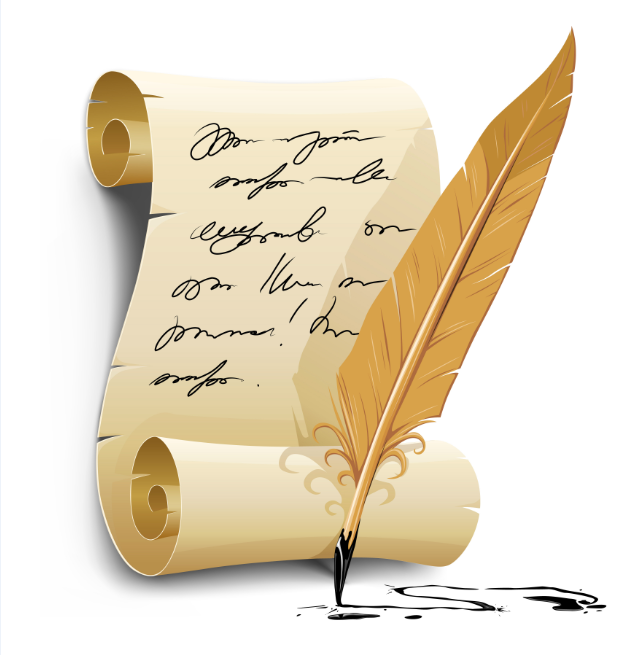 На улице Весны
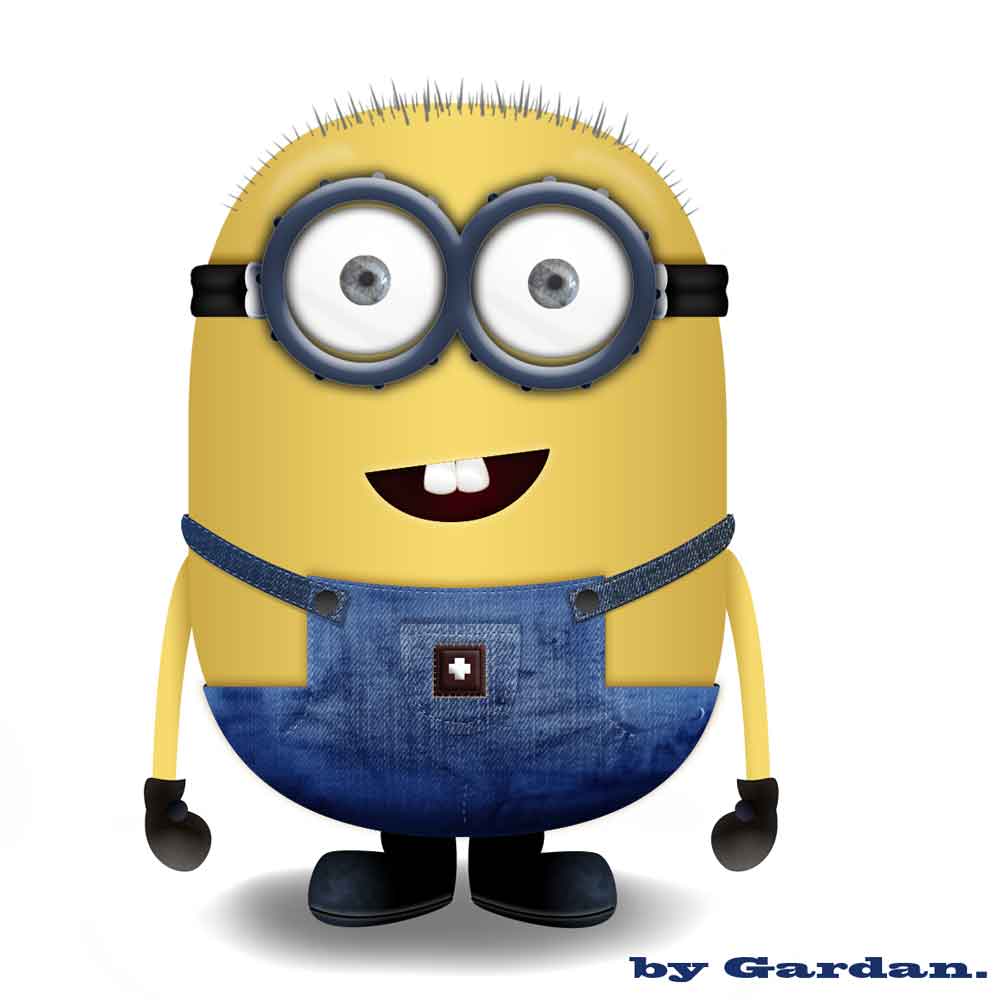 Вспомните, кто автор этих строк?
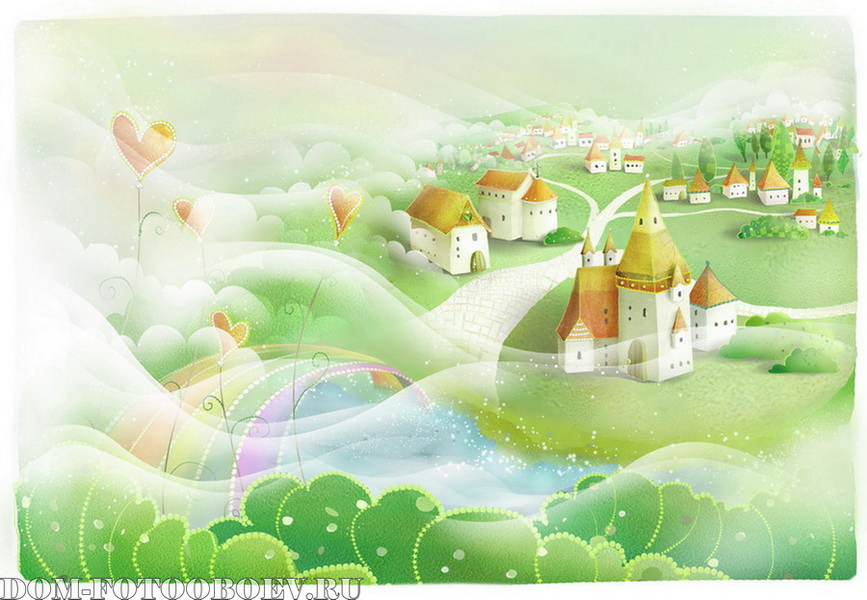 Вот ворона на крыше покатой
Так с зимы и осталась горбатой…
А уж в воздухе – вешние звоны,
Даже дух занялся у вороны
Какие художественные приемы использовал автор?
На улице Зимы
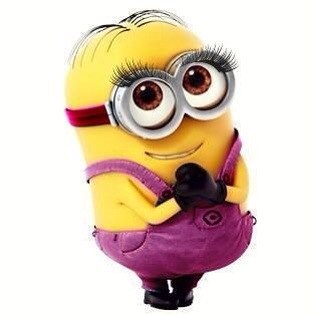 Вспомните, кто автор этих строк?
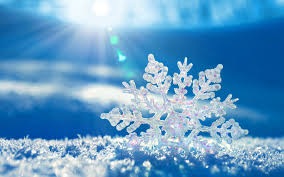 Но вот кончается 
Дорога дальняя,
Земли касается 
Звезда кристальная.
Какие художественные приемы использовал автор?
На улице Сказок
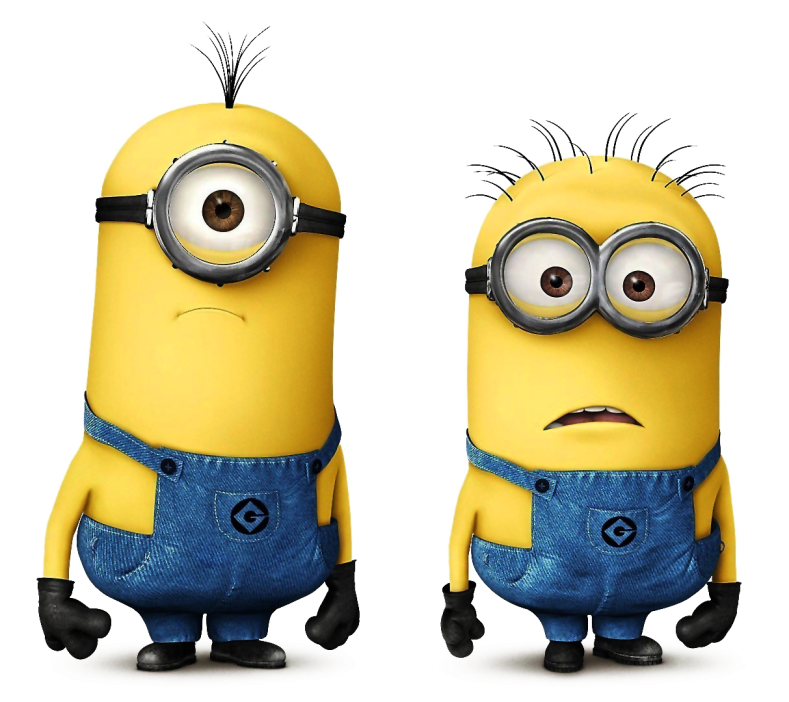 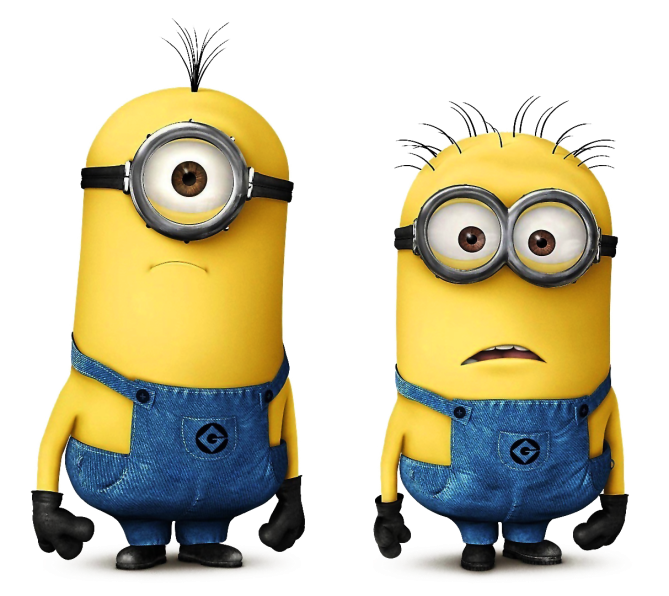 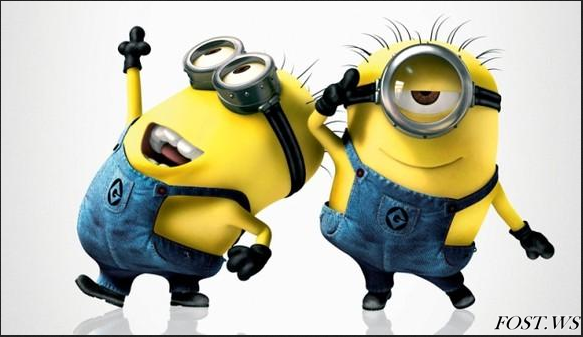 Вспомните, кто автор этих строк?
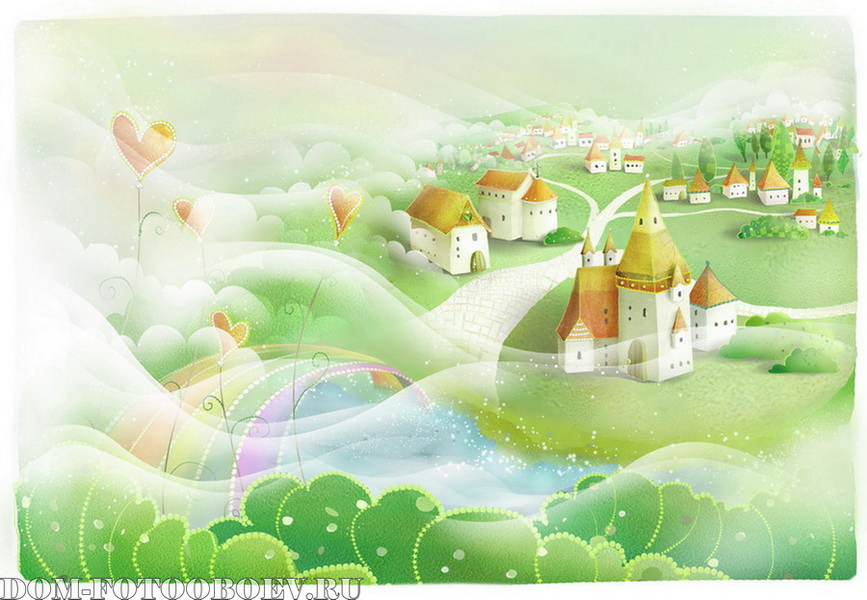 И снилось мне, что мы, как в сказке, 

Шли вдоль пустынных берегов

Над диким синим лукоморьем, 

В глухом бору, среди песков…
Какие художественные приемы использовал автор?
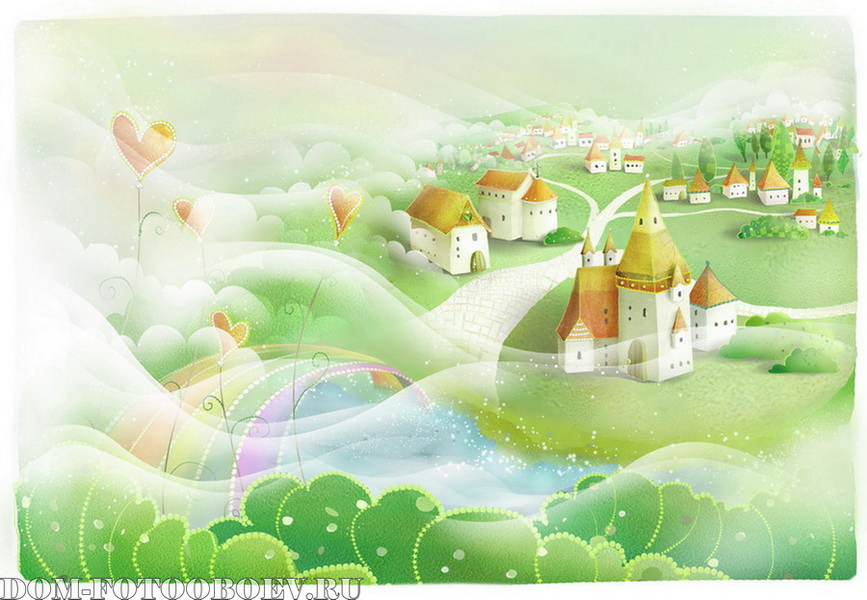 И снилось мне, что мы, как в сказке, 

Шли вдоль пустынных берегов

Над диким синим лукоморьем, 

В глухом бору, среди песков…
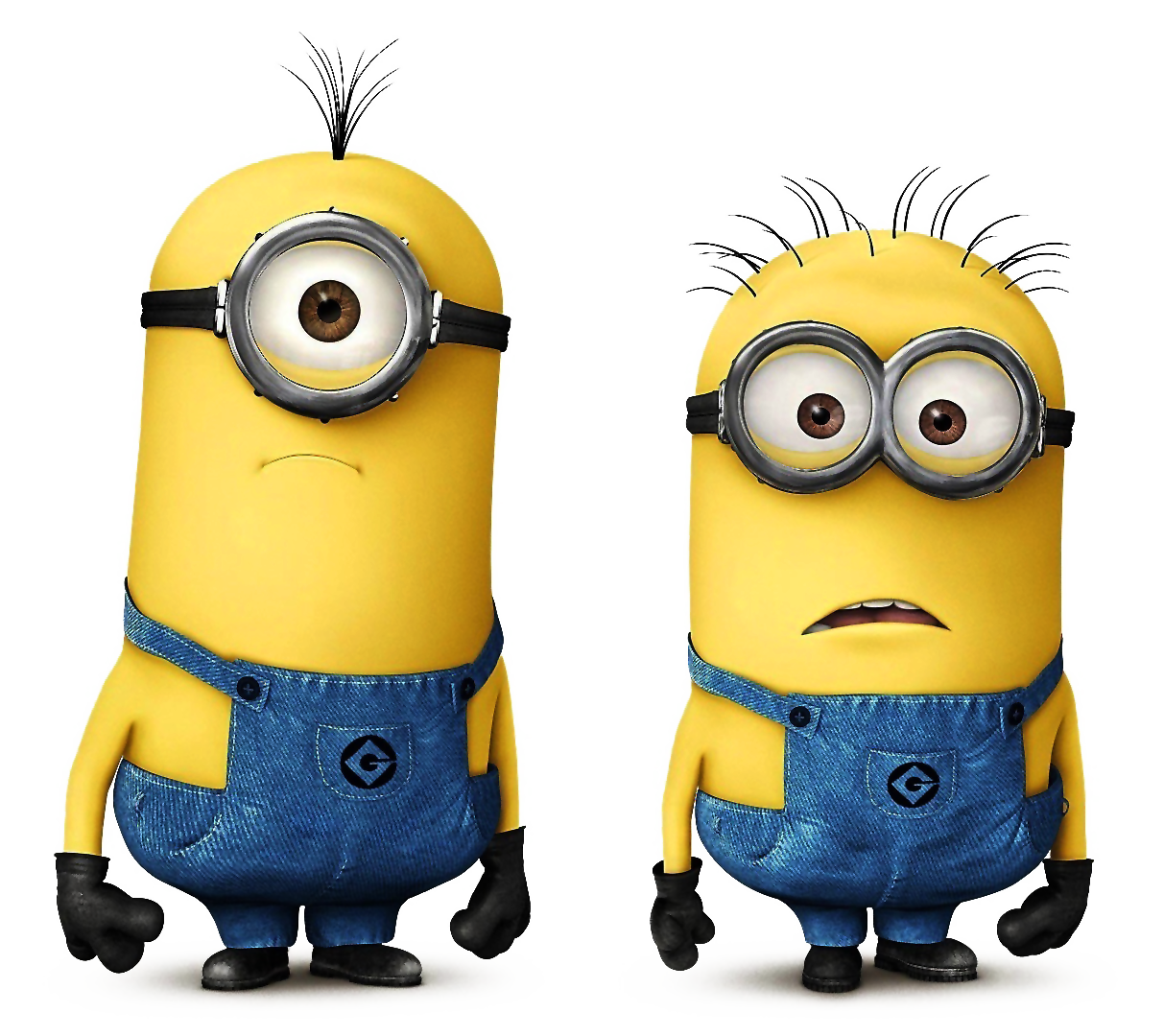 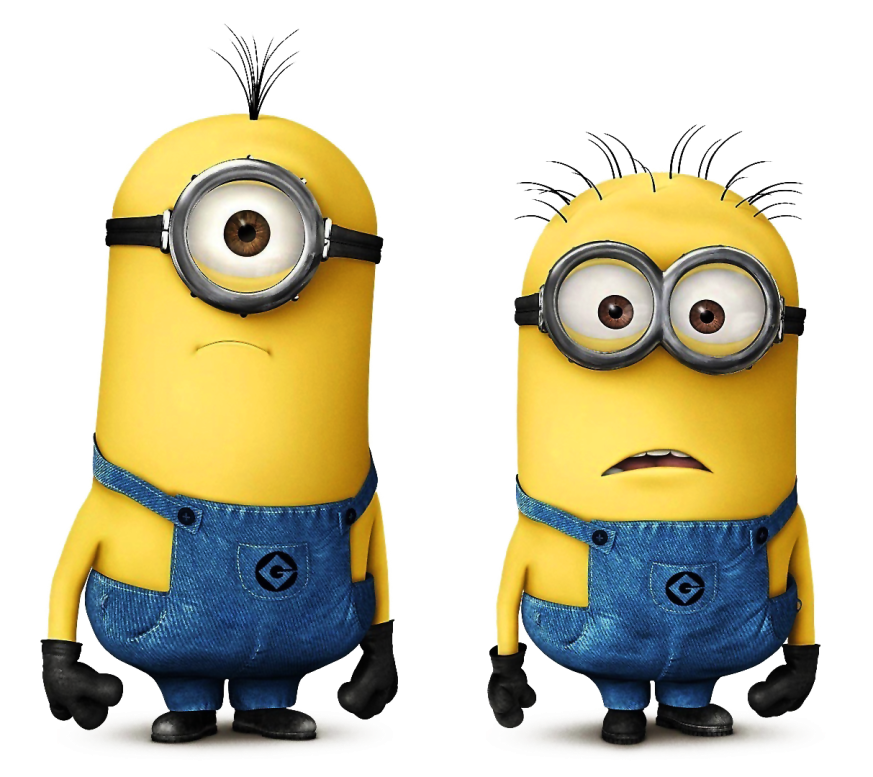 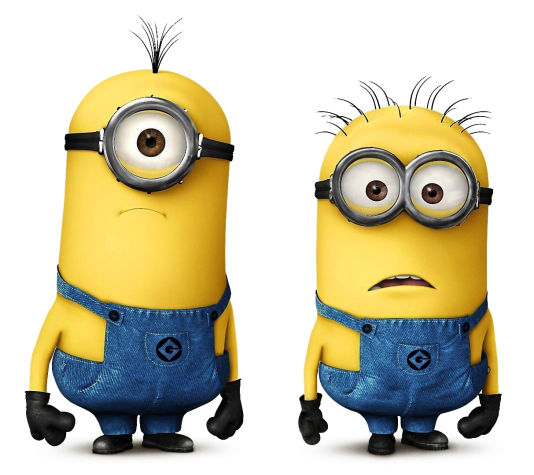 Сказочный город
На улице Иллюстраций
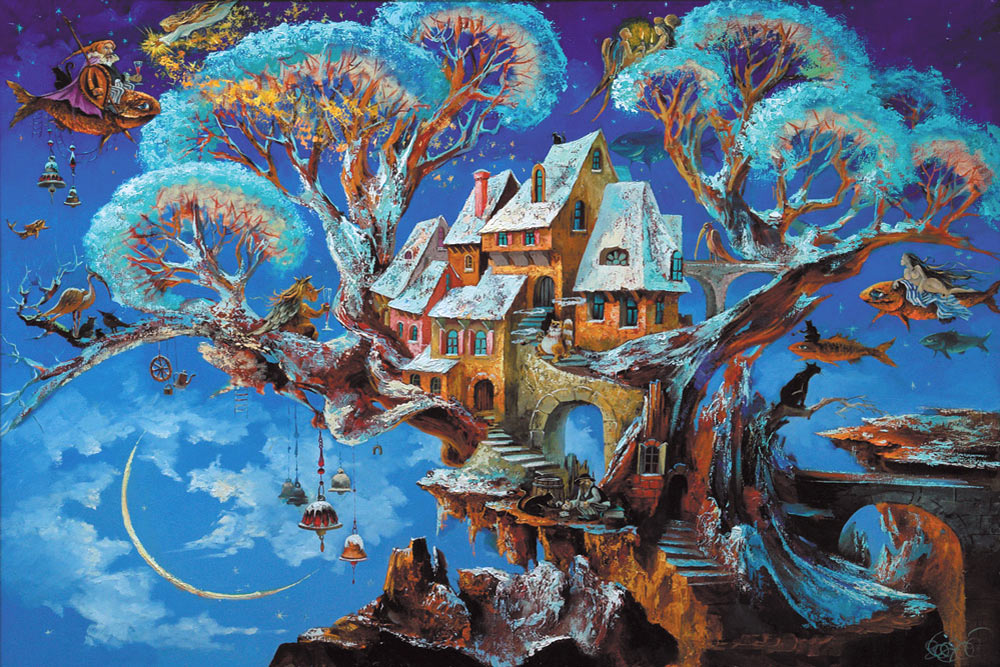 Что за сказка? Вспомни название и автора?
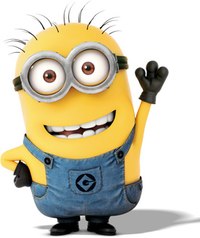 Что за сказка? Вспомни название и автора?
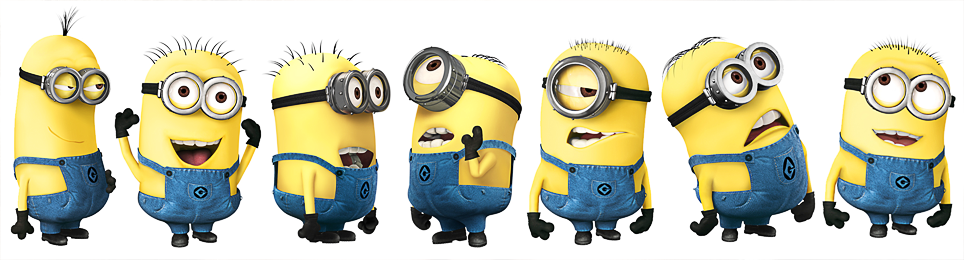 Что за сказка? Вспомни название и автора?
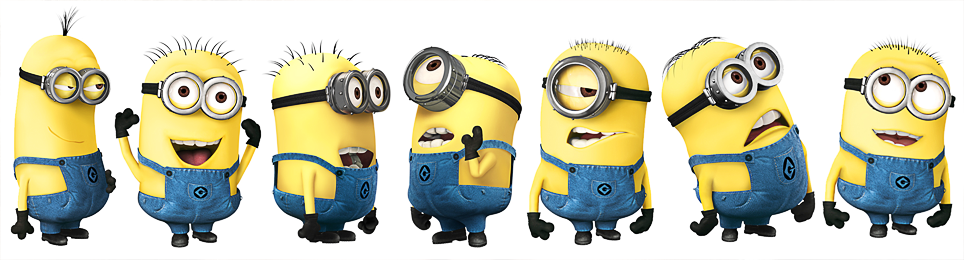 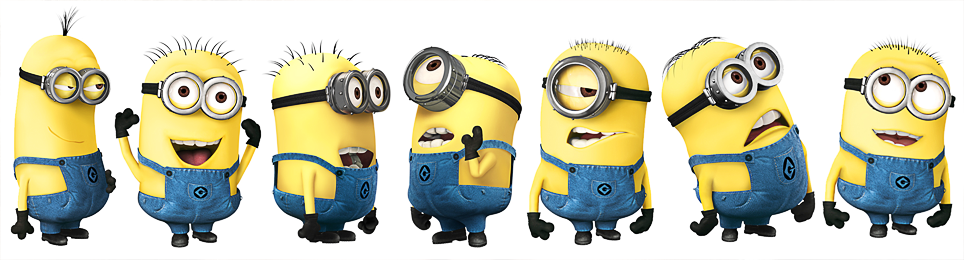 Что за сказка? Вспомни название и автора?
Что за сказка? Вспомни название и автора?
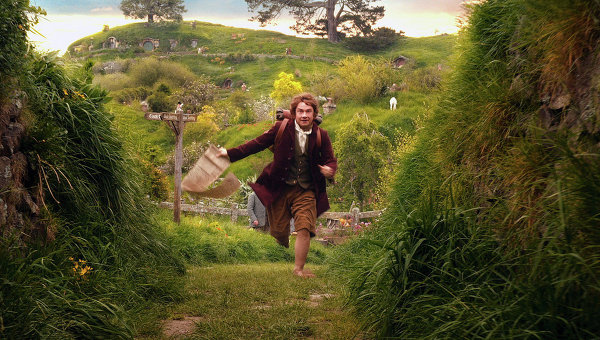 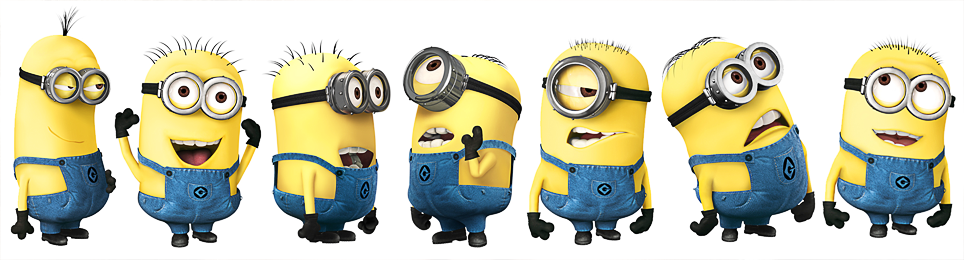 На улице Разговорчиков
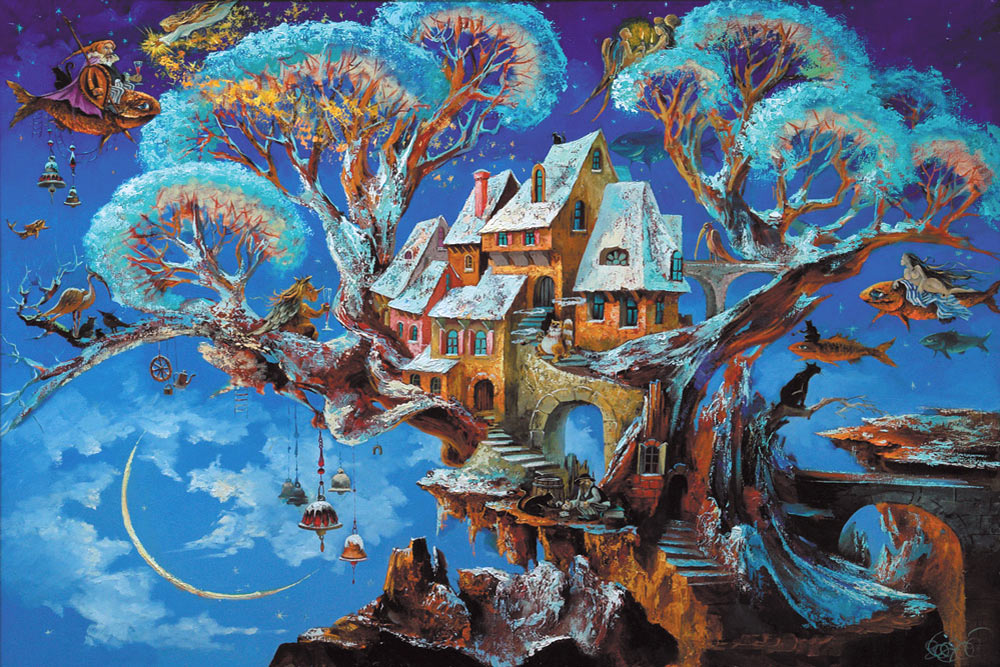 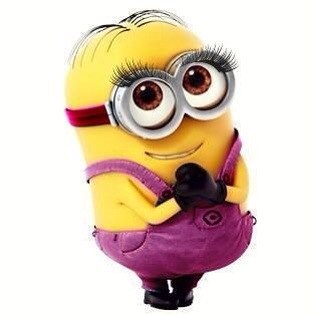 Кто это сказал?
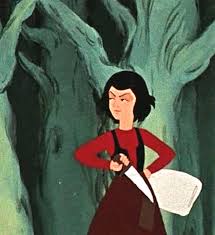 - Они тебя не убьют, пока я не рассержусь на тебя! 
- Ты будешь спать вместе со мной вот тут, возле моего маленького зверинца!
- Еще долго-долго можно было бы потешаться над тобой! (…) Ну, да так и быть! Я отвяжу тебя и выпущу на волю! Ты можешь убежать в свою Лапландию, но должен за это отнести ко дворцу… вот эту девочку, - там ее названый брат
Кто это сказал?
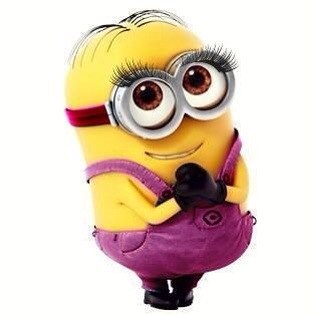 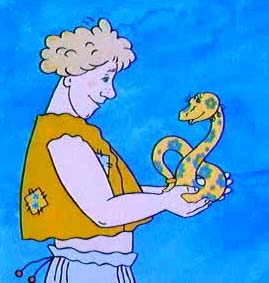 - Не жалей, Семён, что последние деньги на меня потратил. (…) Без тебя пришла бы мне смерть, а теперь я жива, и мой отец тебя отблагодарит! 
- А теперь слушай. Вот когда я скажу ему, как ты меня спас, он поблагодарит тебя и даст тебе много золота, а ты золота не бери, а попроси одно золотое кольцо…!
Кто это сказал?
- А вот собаку вы когда-нибудь ели? А я вот только вчера одну прикончила. Овчарку. Клыки у нее – с меня ростом! А мне хоть бы хны! Я ее спокойненько так – раз! – и съела. А она даже пикнуть не успела.
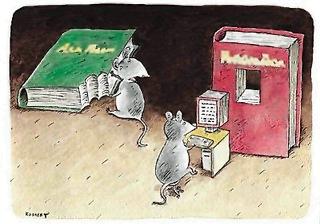 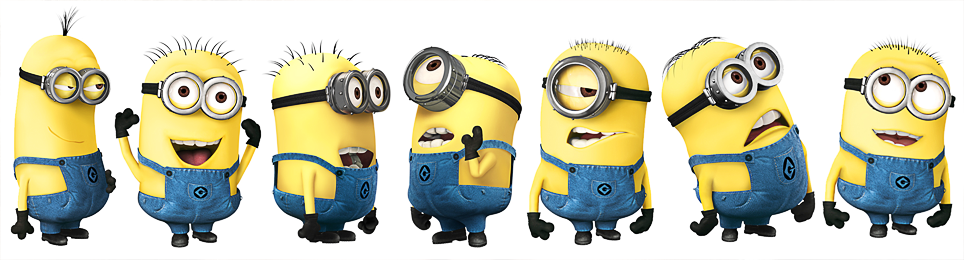 Кто это спел?
Пятнадцать птиц на ветвях качались,
Под ветром перья у них трепыхались.
Но крыльев – увы! – не досталось пташкам.
Как же снова вспорхнуть бедняжкам?
Покончим с ними каким путем?
Зажарим? Сварим? Съедим сырьём?
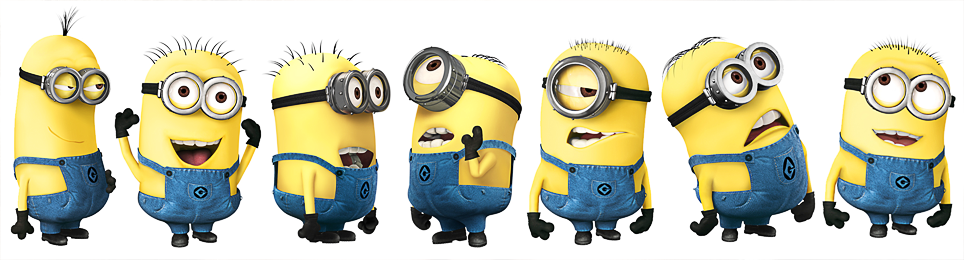 На улице Путаницы
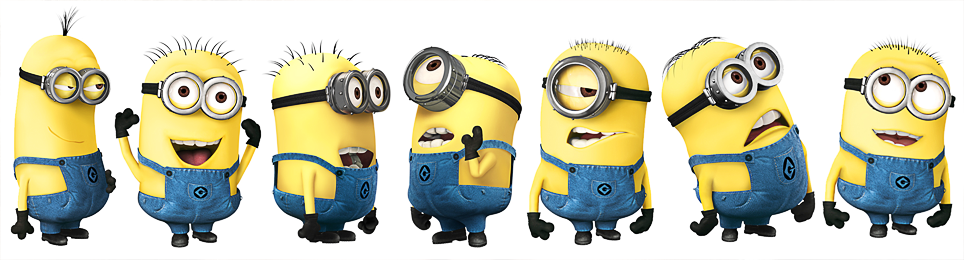 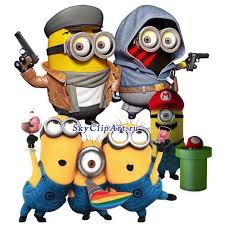 Найди ошибки в сказке
Герда и маленькая разбойница обнялись, потому что давно друг друга не видели. Они разговаривали всю ночь, и под утро разбойница отдала Герде своего оленя, попросив того, чтобы он отвез девочку к ее брату, Бильбо, который томился в замке у страшного дракона. Олень мчался, что есть духу. Наконец Герде удалось добраться до места. Она надела волшебное кольцо, вызвала 12 молодцев и попросила освободить брата. Они бы так и сделали, но тут появился кролик, который так удивил Герду, что она забыла о брате и полезла за разговорчивым зверьком в нору…
Кто-то заблудился
«Хоббит»
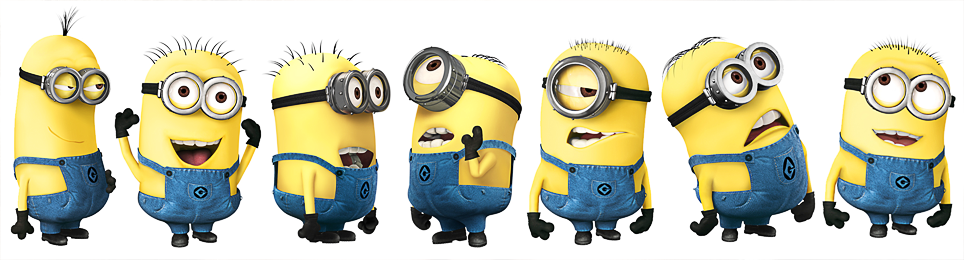 Бильбо
Гендальф
Дракон
Змея Скарапея
Гоблины
Гномы
Кто-то заблудился
«Снежная королева»
Герда
Северный олень
Семен
Кай
Лапландка
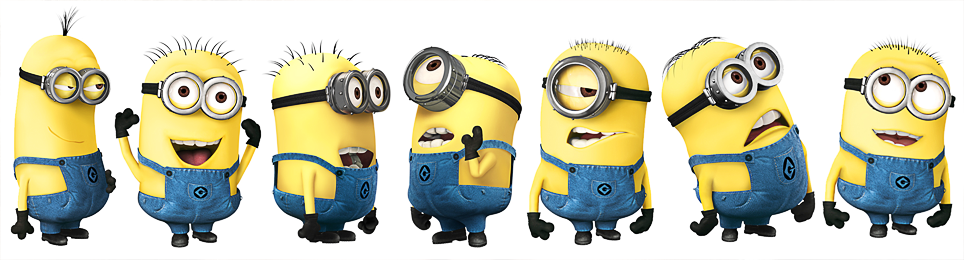 Кто-то заблудился
«Сказки по телефону»
(«Про мышь, которая ела кошек»)
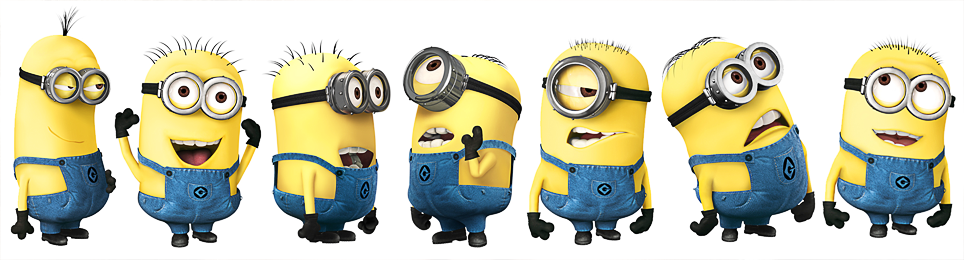 Мышь
Носорог 
Овчарка
Кошка 
Дракон
Кто-то заблудился
«Аня в Стране чудес»
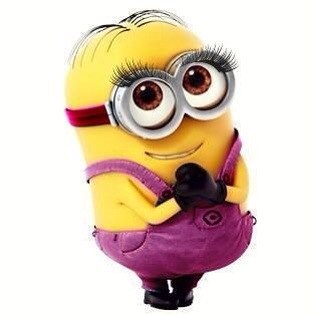 Кролик 
Алиса 
Мышь 
Кошка 
Канарейка 
Волк
Бюро находок
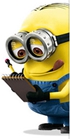 Из какой сказки этот предмет?
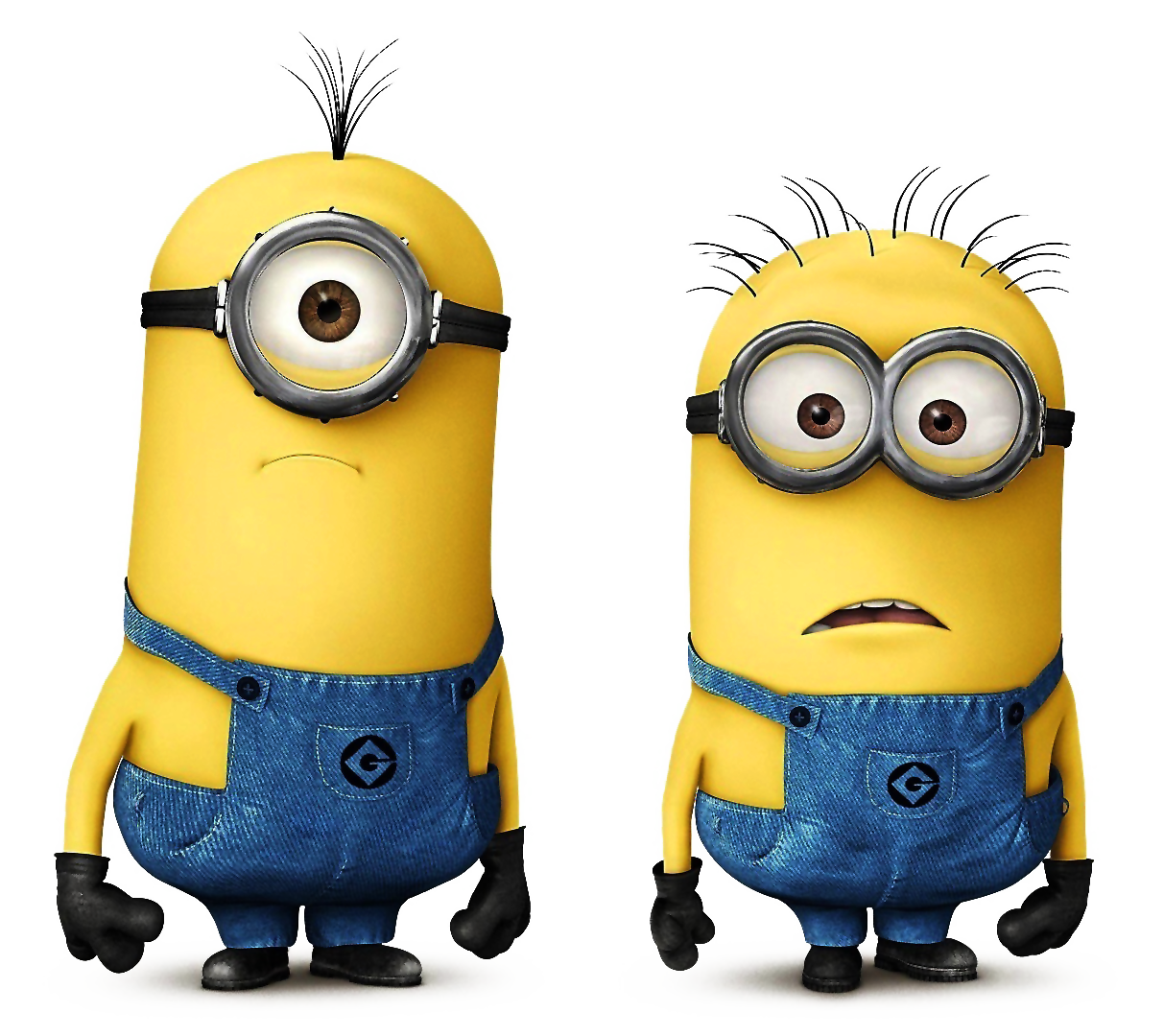 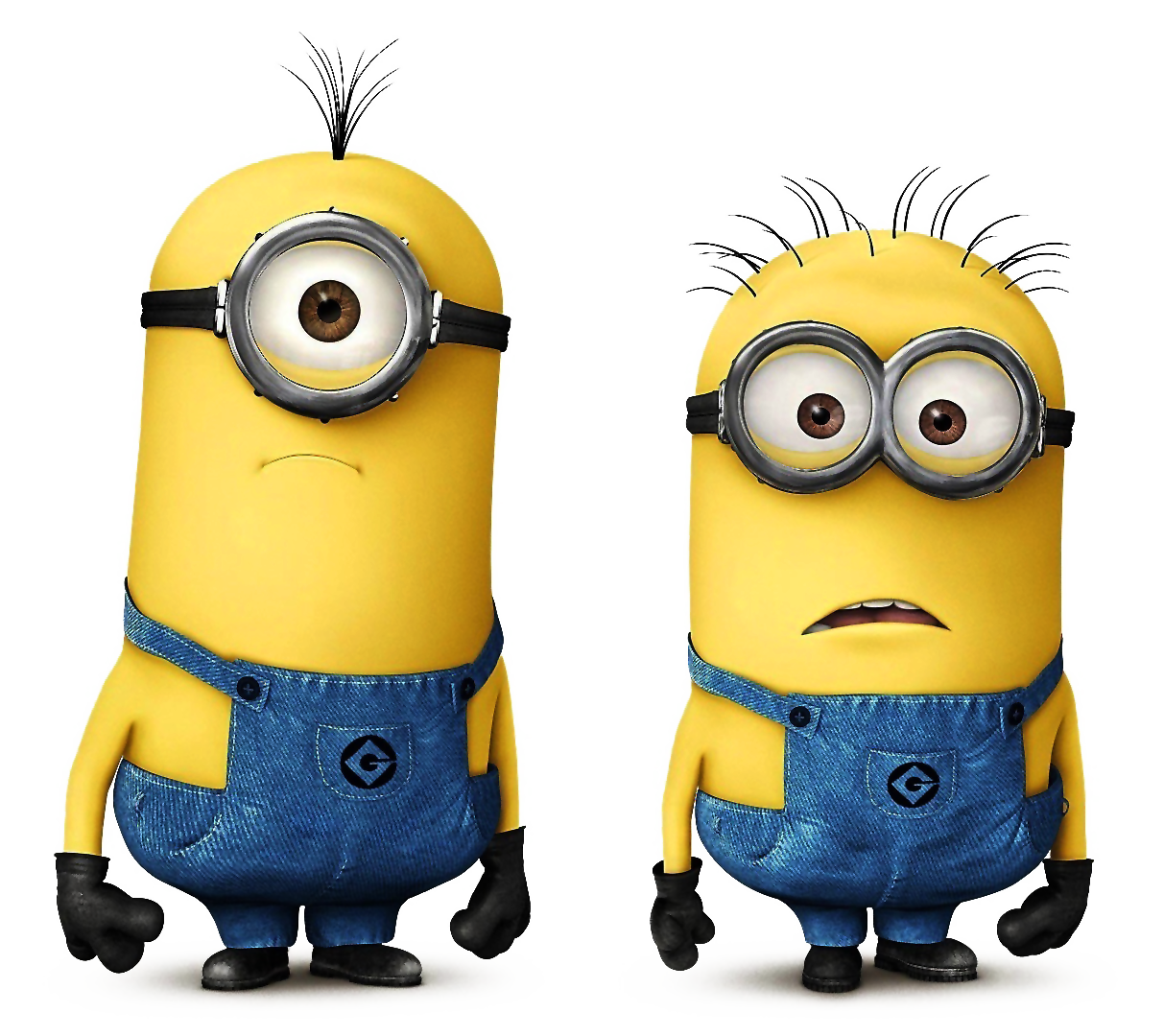 Из какой сказки этот предмет?
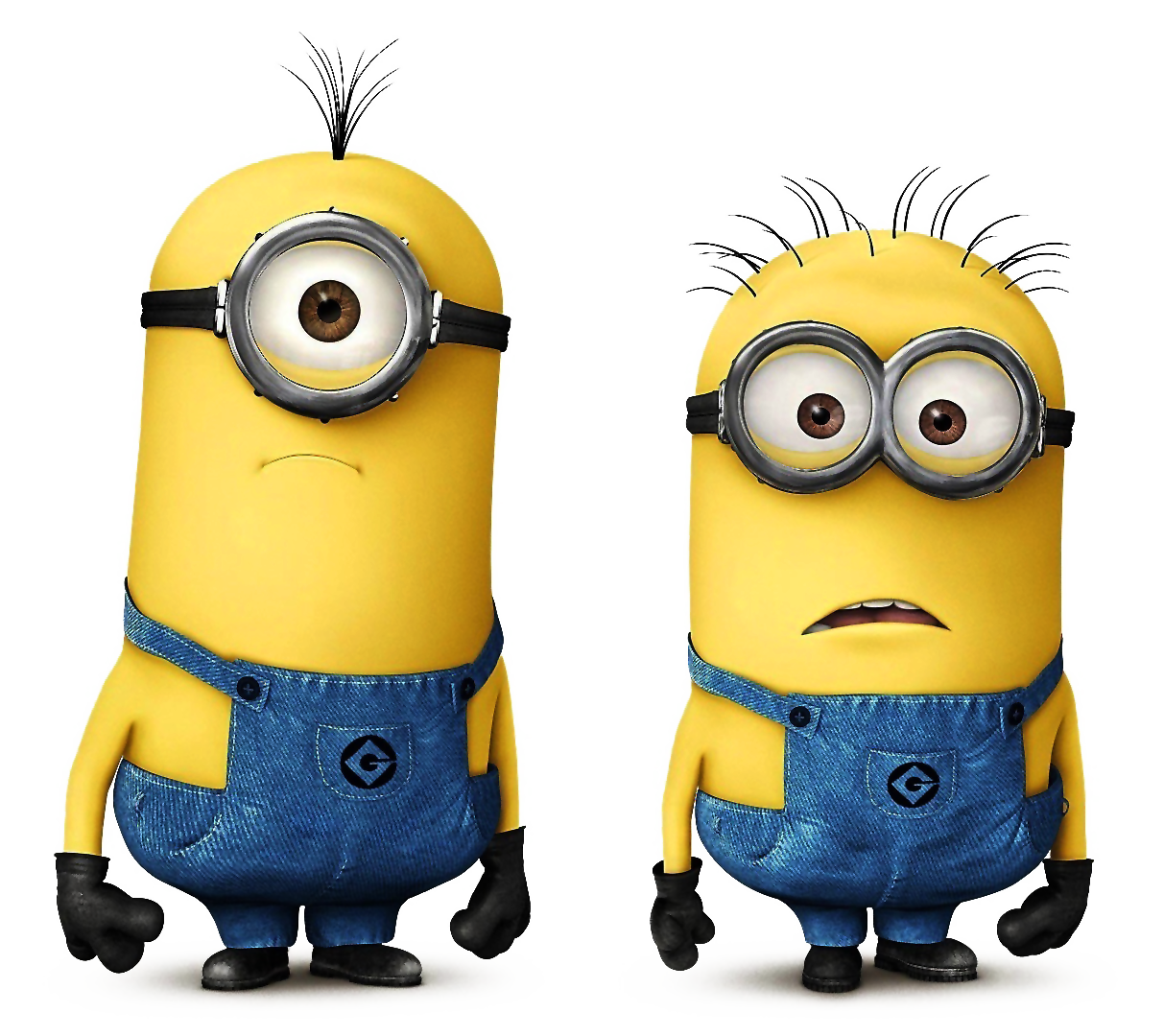 Из какой сказки этот предмет?
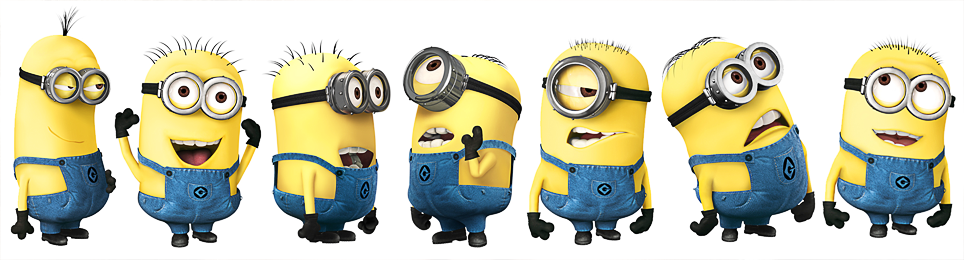 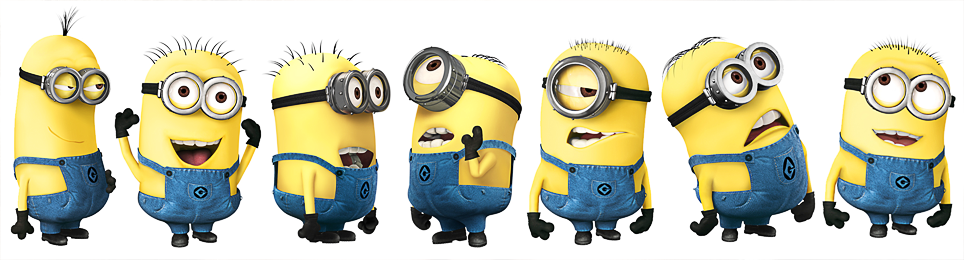 СОВРЕМЕННЫЙ ГОРОД
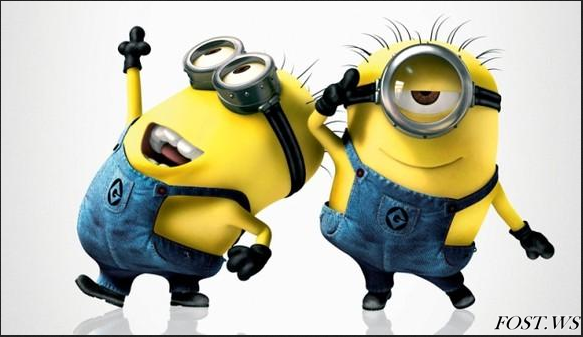 Заполните карту прибытия в город
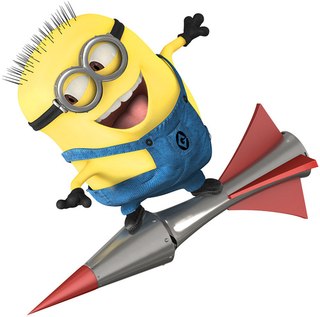 СЛОВА ДЛЯ СПРАВОК:

 Иван Шмелев, Александр Куприн, Евгений Замятин;

«Как я встречался с Чеховым. За карасями», «Мой полет», «Огненное А»;

Заикин,  Чехов, Женька, мальчик Вовочка, Кривоносый

 караси, аэроплан, дрова, подзорная труба, перо, удочка, книжка про марсиан
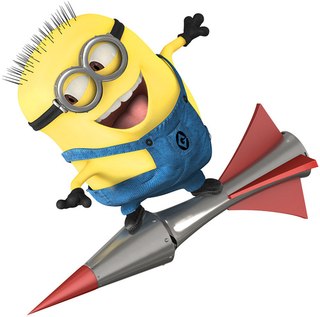 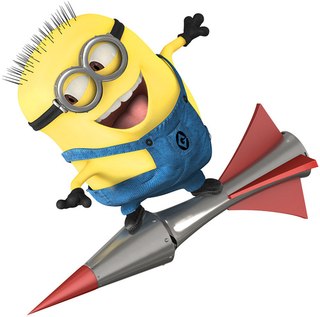 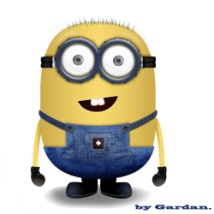 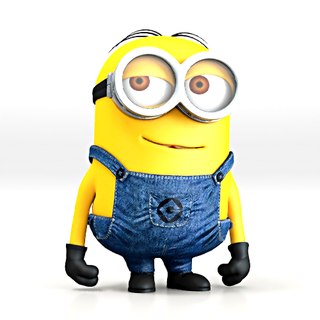 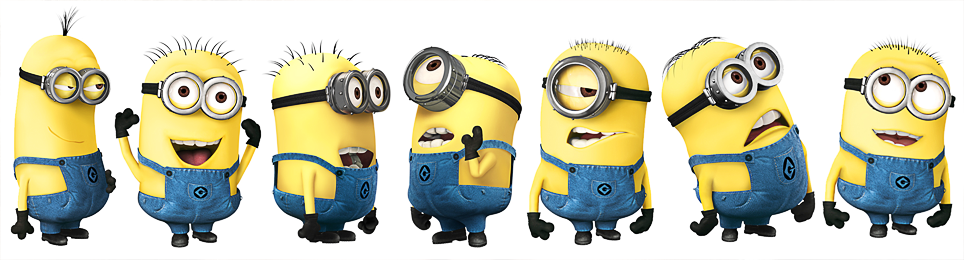 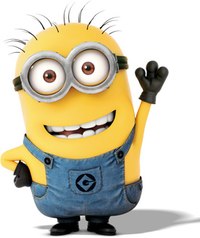 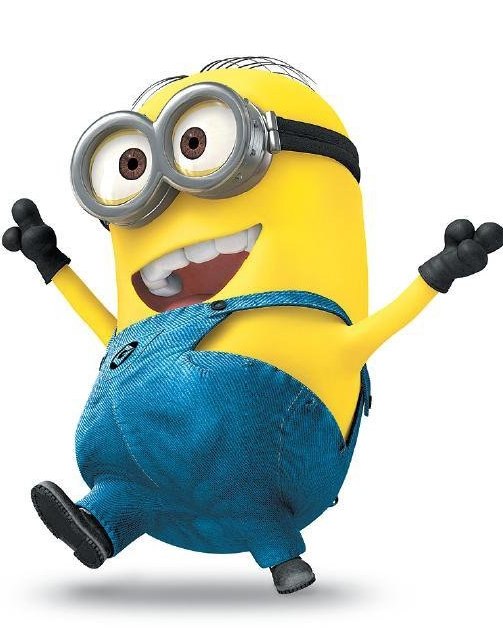 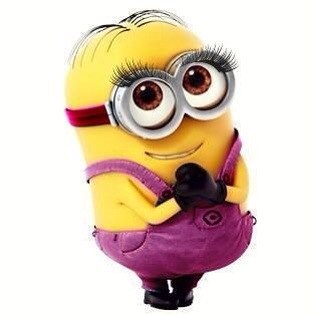 Домашнее задание
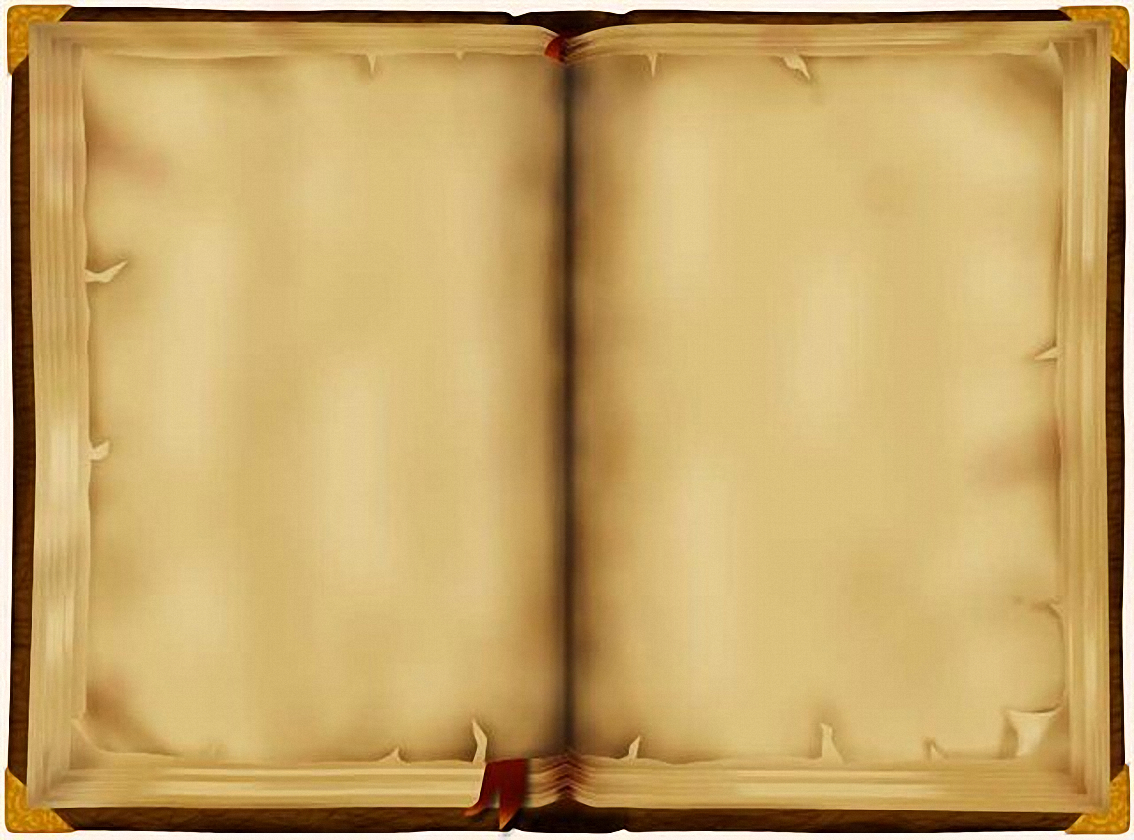 На каникулах прочитать любую книгу не из школьного учебника и принести на урок, чтобы представить её одноклассникам. Можно сопровождать пересказ презентацией
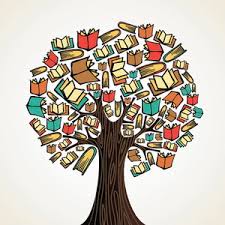